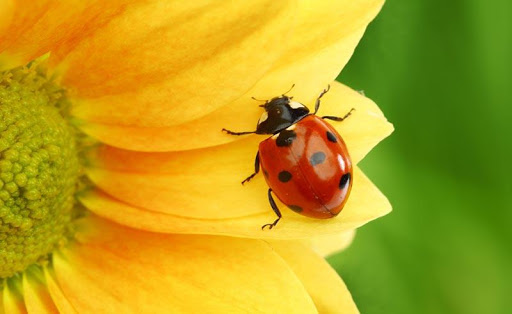 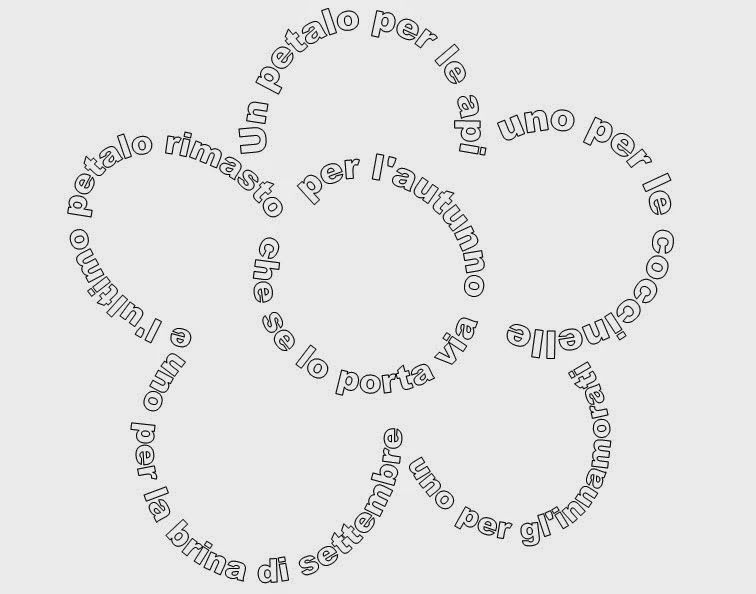 IL CALLIGRAMMAPOESIE COME DISEGNI
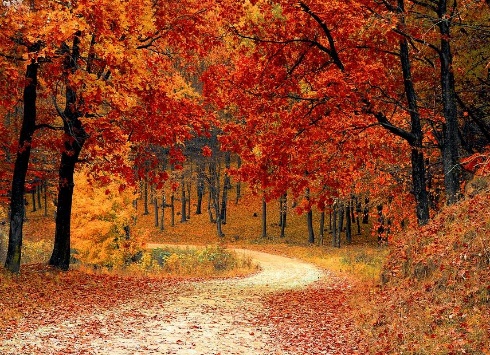 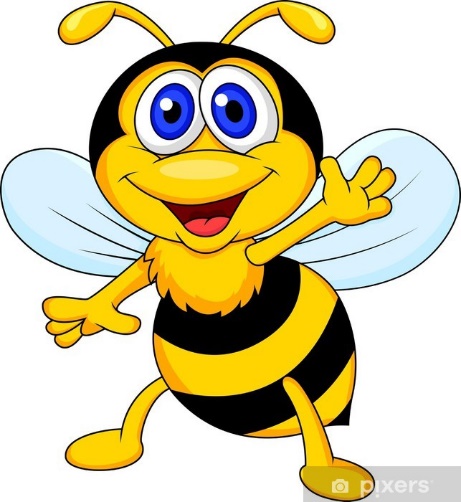 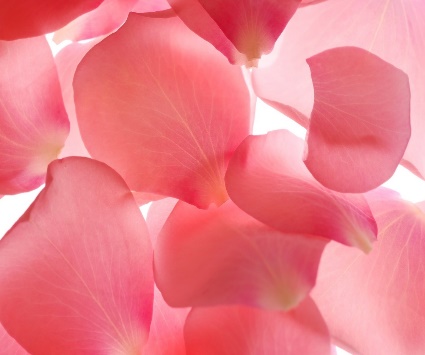 Ins. Antonella Carla Lamparelli/ Elena Romano
Classi 3C-3D
ESEMPIO DI CALLIGRAMMA
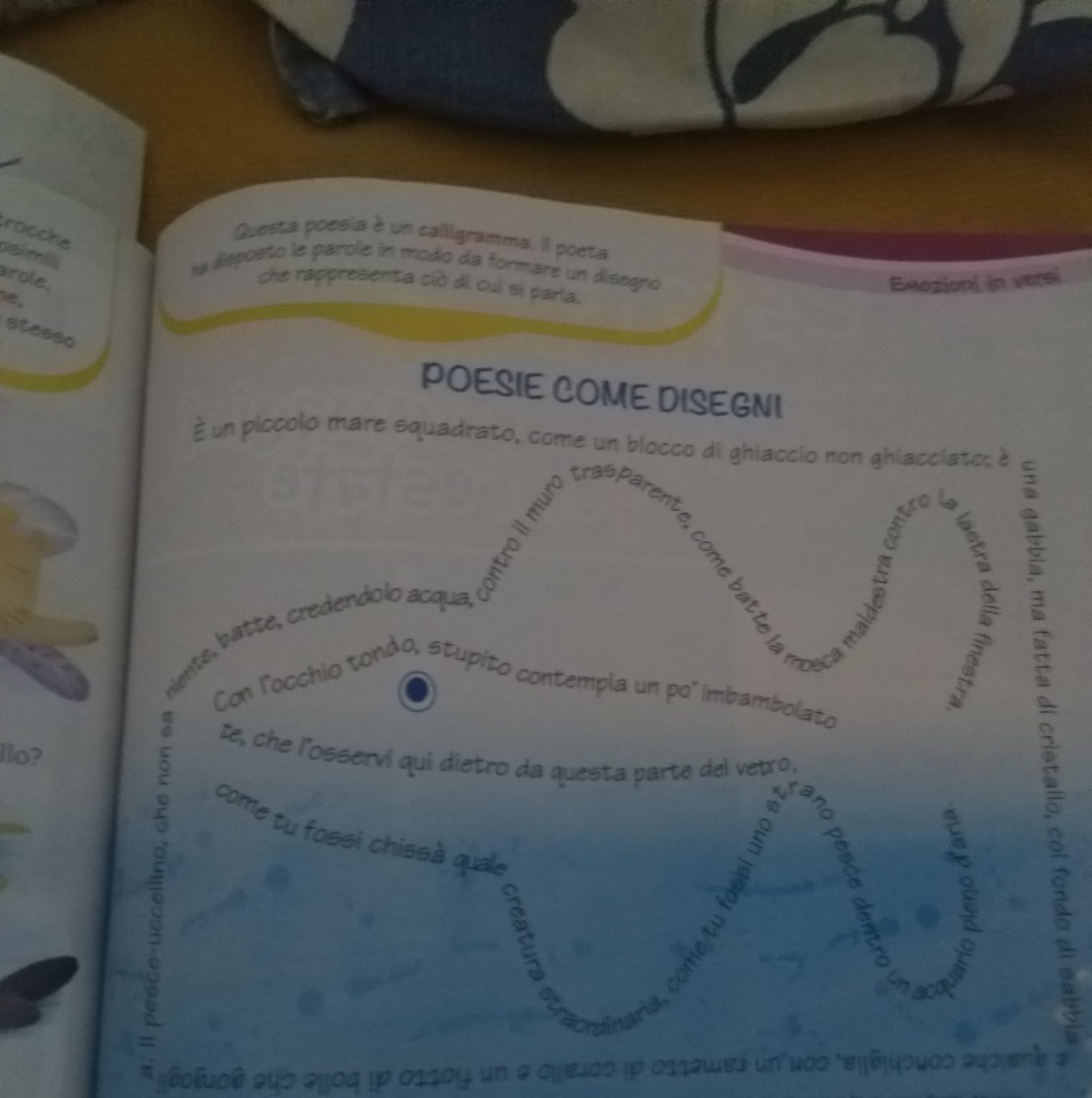 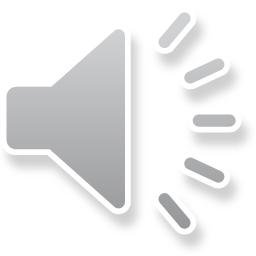 Questa poesia è un calligramma. 
Il poeta ha disposto le parole in modo da formare un disegno che rappresenta ciò di cui si parla.
RISPONDI AI QUESITI…
Secondo te il calligramma rappresenta:
un blocco di ghiaccio
un acquario in cui c’è un pesce
un mare poco profondo
Prova a disegnare con le parole un oggetto, un elemento naturale o un animale.
Hai capito cos’è il muro trasparente?
Perché il pesce batte contro il vetro?
Cosa significa imbambolato?
Imbalsamato.
Intontito.
Simile a una bambola.